Richtlijn Peritoneale dialyse gerelateerde infecties
Dr. Wieneke Michels
Dr. Alferso Abrahams, Dr. Caroline Douma, Dr. Watske Smit, Dr. David van Hetem
Disclosures
PD adviesraad Fresenius
Speakersfee: Baxter en Fresenius
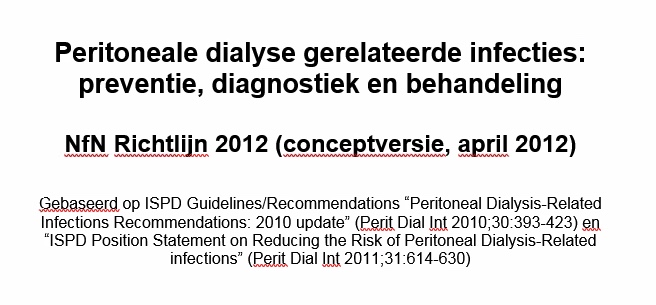 ISPD richtlijnen 2016 - 2017
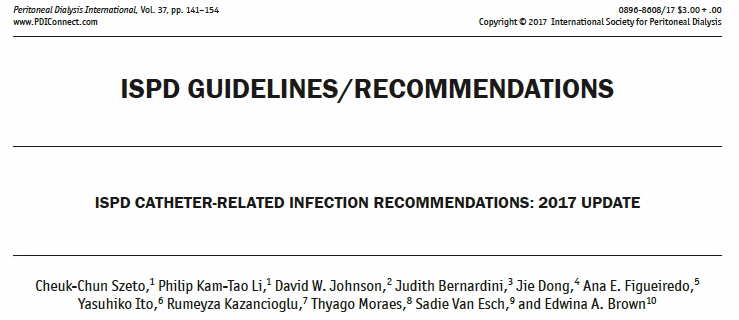 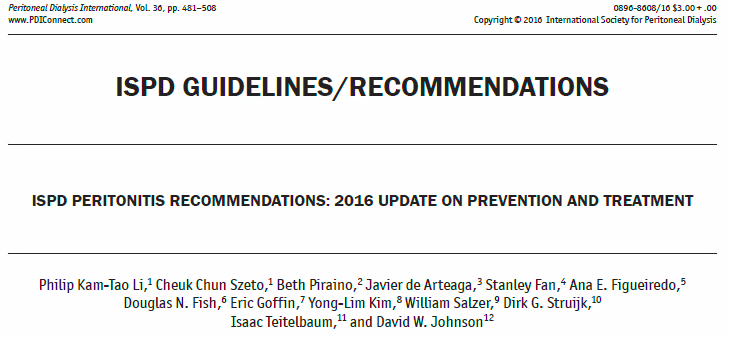 Belangrijkste aanpassingen
Registratie infecties

Preventie
Huidpoort: verzorging, mupirocine
Dragerschap S.aureus
Secundaire profylaxe

Behandeling
Van 6 naar 2 stroomdiagrammen en 1 tabel
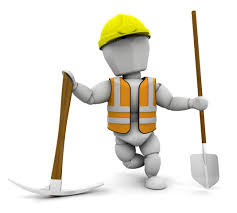 Registratie
Infecties tussen plaatsing PD katheter en start training

Streefaantallen 
 < 0.5 episodes per patiëntjaar (was 0.67)
 ≥ 80% vrij van peritonitis in een jaar
 < 15% kweek negatieve peritonitiden (was 10%)
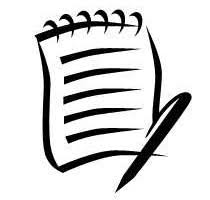 Huidpoort: verzorging
ISPD
We recommend that the exit site be cleansed at least twice weekly and every time after a shower (1C) 

NFN
Wij adviseren de huidpoort dagelijks te verzorgen met schone, niet steriele gazen, bij voorkeur na een douche
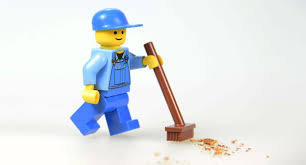 Huidpoort profylactisch antibiotica
ISPD
We recommend daily topical application of antibiotic (mupirocin or gentamicin) cream or ointment to the catheter exit sit (1B)

NFN
Wij adviseren dagelijks mupirocine aan te brengen op de huidpoort
Alternatieven worden besproken in tabel
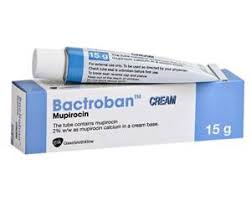 Dragerschap S.aureus
ISPD 
We suggest screening for nasal S.aureus carriage prior to PD catheter insertion (2D)
If nasal carriage of S.aureus is found in PD patients, we suggest treating by topical nasal application of mupirocin (1B)
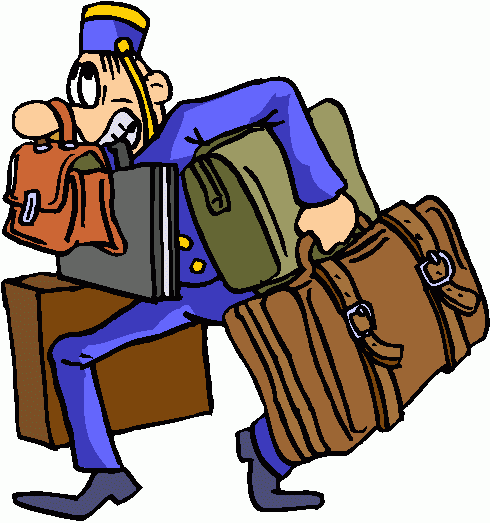 [Speaker Notes: Richtlijn peritonitis: no data exist on the effectiveness of routine screening and eradication of SA nasal carriage before catheter insertion (e.g. by intranasal mupirocin)]
Dragerschap S.aureus
ISPD 
We suggest screening for nasal S.aureus carriage prior to PD catheter insertion (2D)
If nasal carriage of S.aureus is found in PD patients, we suggest treating by topical nasal application of mupirocin (1B)

“no data exist on the effectiveness of routine screening and eradication of S.aureus nasal carriage before catheter insertion         (e.g. by intranasal mupirocin)”
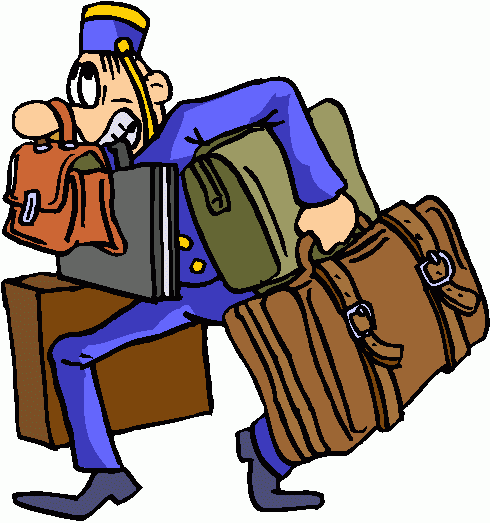 Dragerschap S.aureus
ISPD 
We suggest screening for nasal S.aureus carriage prior to PD catheter insertion (2D)
If nasal carriage of S.aureus is found in PD patients, we suggest treating by topical nasal application of mupirocin (1B)

NFN
Indien dragerschap van S.aureus wordt aangetoond, dient deze te worden behandeld middels nasaal mupirocine 
Dragerschap van S.aureus hoeft niet routinematig voor elke patiënt in kaart te worden gebracht
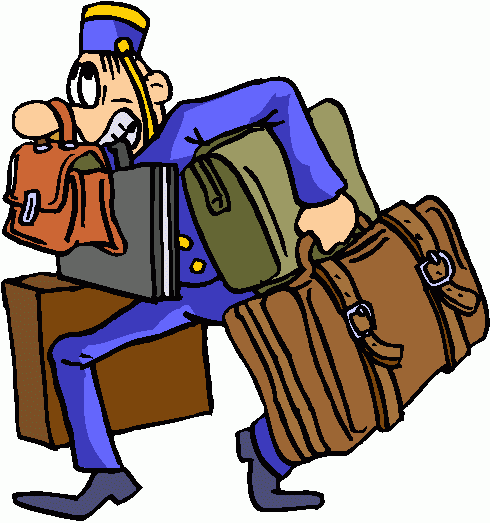 [Speaker Notes: Richtlijn peritonitis: no data exist on the effectiveness of routine screening and eradication of SA nasal carriage before catheter insertion (e.g. by intranasal mupirocin)]
Secundaire preventie“We recommend anti-fungal prophylaxis when PD patients receive antibiotic courses to prevent fungal peritonitis (1B)”
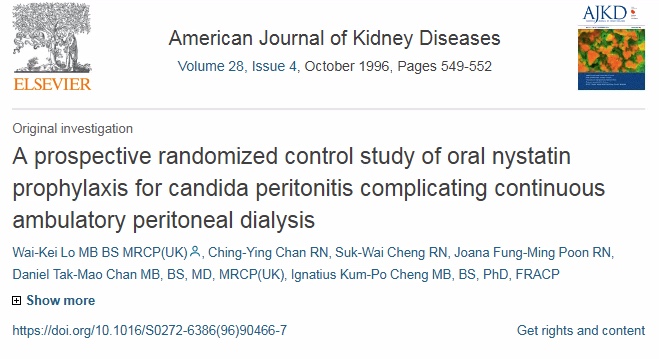 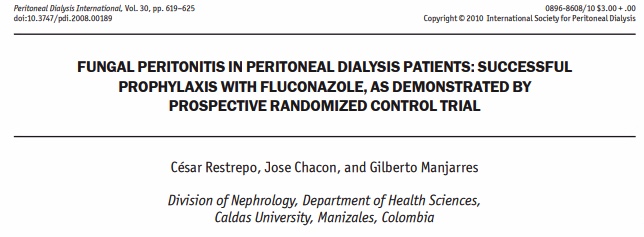 2010
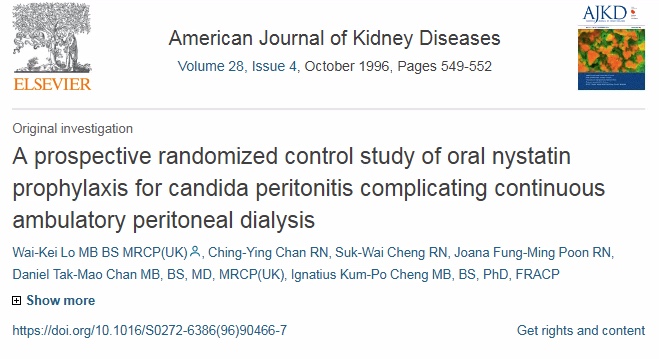 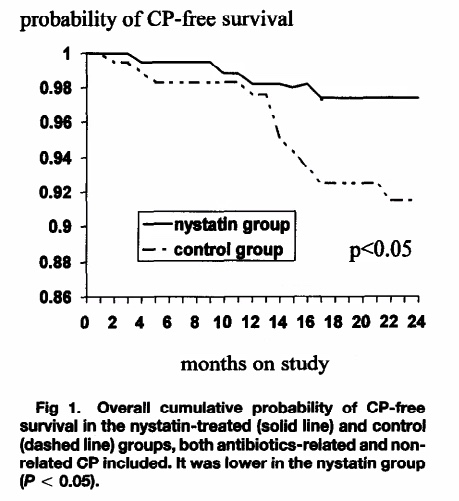 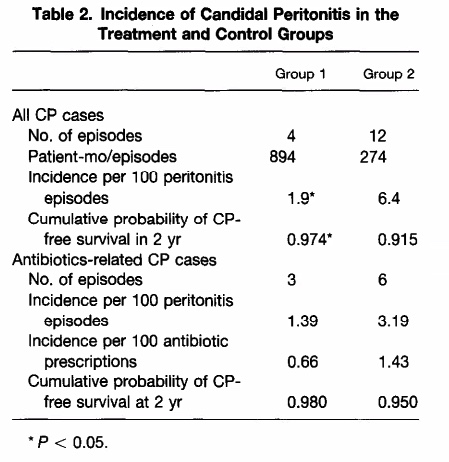 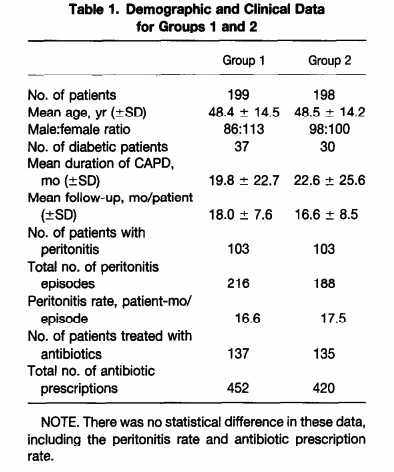 [Speaker Notes: 199 vs 198 pts, gerandomiseerd obv identiteitsnummer
4dd 500.000 IU nystatine in geval van AB, ingeacht indicatie voor  duur AB (+3 bij aminoglycosiden, +7 bij vanco)
AB gerelateerd is <3mnd na afronden AB]
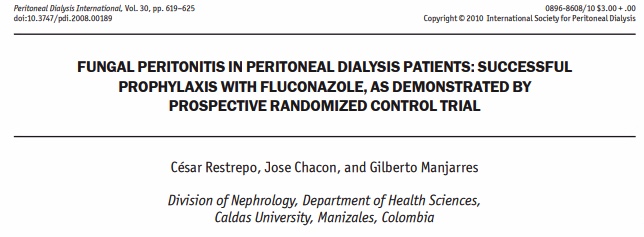 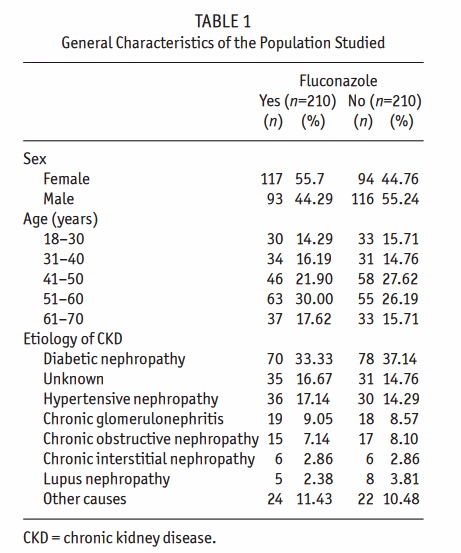 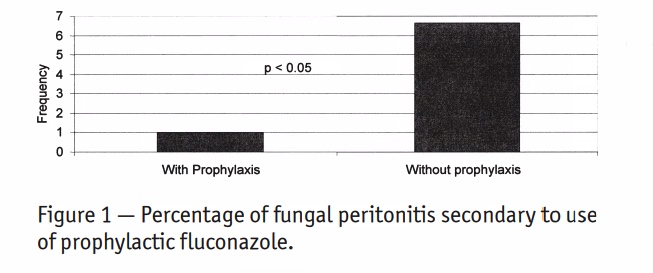 15
3
[Speaker Notes: 226 pts met 434 peritonitiden
114 pts met 174 ESI/TI => 52 AB

Randomisatie dmv trekken kaartjes uit zak
Fluconazol 200mg/ 48h; episodes van peritonitis of huidpoortinfectie (na 150 dgn opnieuw)
3 vs 15 CP: 
AB gerelateerde CP: 30-150 dagen na AB]
Richtlijn NFN
Suggestie antifungale profylaxe bij antibioticagebruik in PD patiënten

Voorbeeld: nystatine 4dd 5ml (100.000IE) voor de duur van de antibiotica kuur, bij kuren die langer dan een week duren
Gram positieve verwekkers
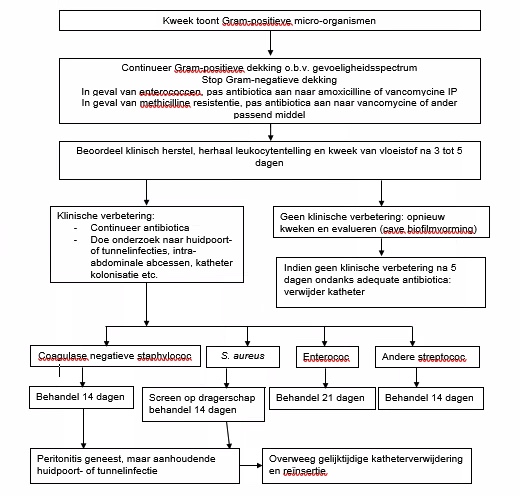 Gram negatieve verwekkers
Kweek negatieve peritonitis
Samenvatting/Conclusiewat is nieuw?
Registratie infecties
Infecties tussen plaatsing PD katheter en start training
Streefaantallen

Preventie
Huidpoort
dagelijks verzorgen bij voorkeur na douche 
Dagelijks mupirocine op de huidpoort
Dragerschap S.aureus hoeft niet routinematig voor elke patiënt in kaart te worden gebracht, wel behandelen
Secundaire profylaxe: suggestie tot antifungale profylaxe bij gebruik antibiotica
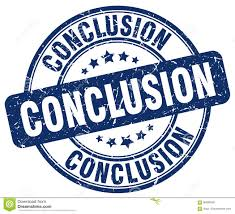 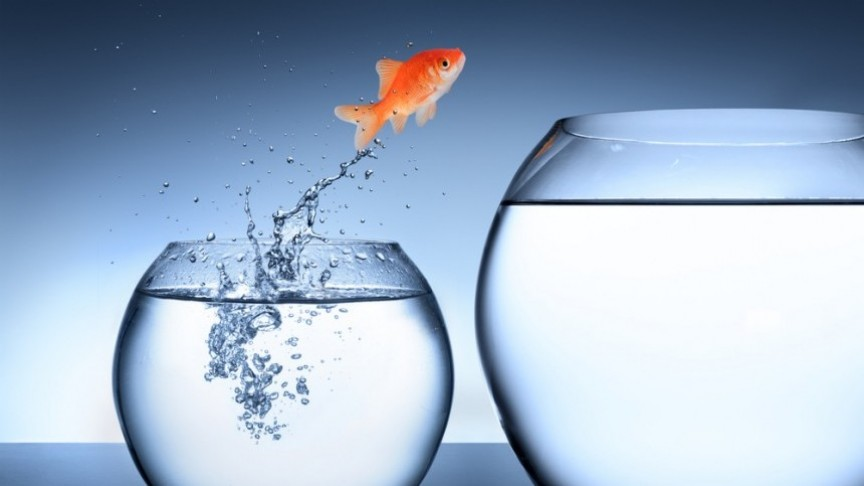